Threats to Amphibian Populations
Amphibians by the numbers
There are 7,000 known extant species of amphibians
90% of those are Anurans (frogs and toads)
There are 1,000 species in Brazil/Central America
There are about 350 species in North America
There are 17 species found in Utah
Amphibians have existed on earth for over 300 million years
More numbers
In the last 20 years:
168 species are believed to have gone extinct 
 at least 2,469 (43%) more have populations that are declining.
In red: Number of Extinct, Extinct in the wild or Critically Endangered species; In orange, Number of Endangered or Vulnerable species;  In white, Total number of species within a biome.
Source: AmphibiaWeb
Why are Amphibians in trouble?
Source: AmphibiaWeb
Habitat Destruction
Since 1950, 458,000 hectares of wetlands has been destroyed for human development
50% loss of everglades ecosystem by the early 1990s; the remainder greatly altered
98% of the original 5.2 million kilometers of streams in the continental United States have been seriously altered
91% of river lengths in lower 48 US states developed by 1988
Source: AmphibiaWeb
Chemical Contaminants
The consequences of chemical stressors, such as pesticides, heavy metals, acidification and nitrogen based fertilizers, on amphibians are lethal, sublethal, direct and indirect. 
Approximately 19,000 to 20,000 pesticides, which broadly include insecticides, herbicides and fungicides, are currently approved for release by the United States
Cause death, deformity, hermaphroditism, disrupted feeding behaviors, neurological disorders…etc…
Source: AmphibiaWeb
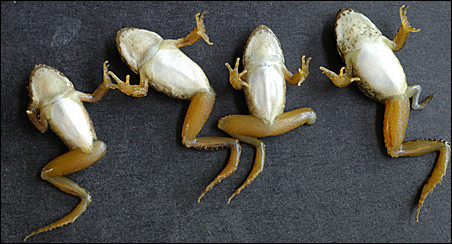 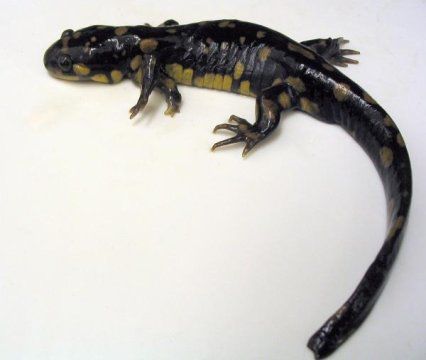 Disease
Diseases are a natural occurrence. Typically, some individuals in a local population survive and pass on their immunity. 
Humans, with our ability and love of global travel, interrupt the natural cycle by introducing foreign pathogens, and spreading them too quickly. 
Chytrid fungus
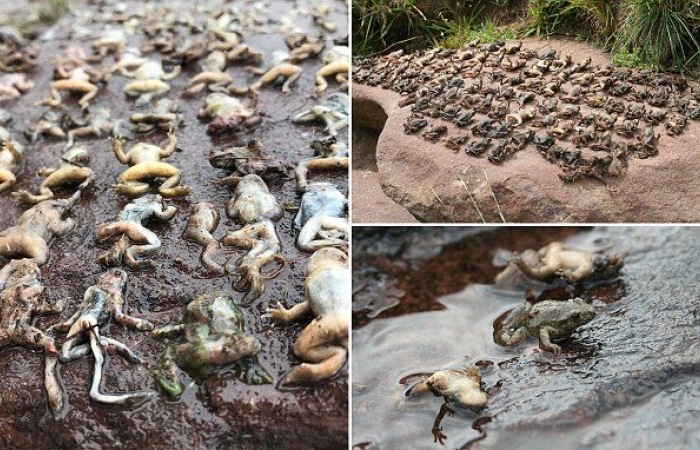